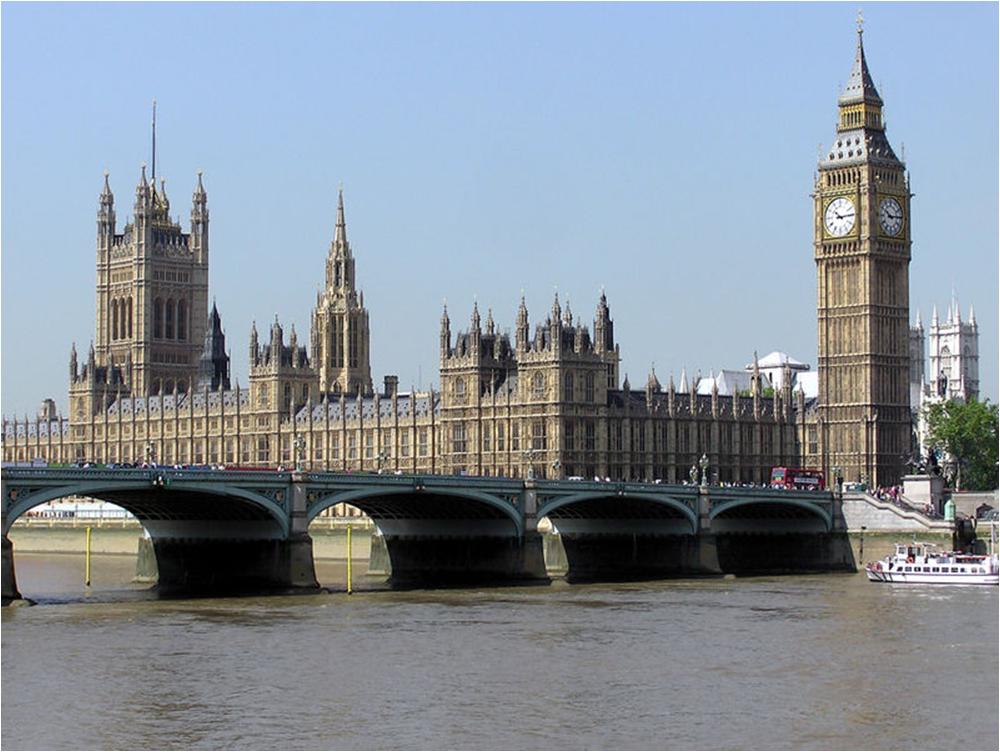 برنامج إيفاد طلاب طب الأسنان لدراسة اللغة في بريطانياالدفعة الأولىصيف 1432 هـإشراف ا.د منصور إبراهيم المنصور
برنامج الإيفاد لبريطانيا في الصيف هو أحد البرامج التي تم التأكيد عليها في كتيب دليل الطالب و الذي سلم للطلاب فور قبولهم بالبرنامج وفيه المعايير و الشروط الواجب توفرها للفوز بالإيفاد
تم عمل دورة للموفيدين لبريطانيا في فندق مداريم كراون بالرياض أقامها ا.د منصور إبراهيم المنصور
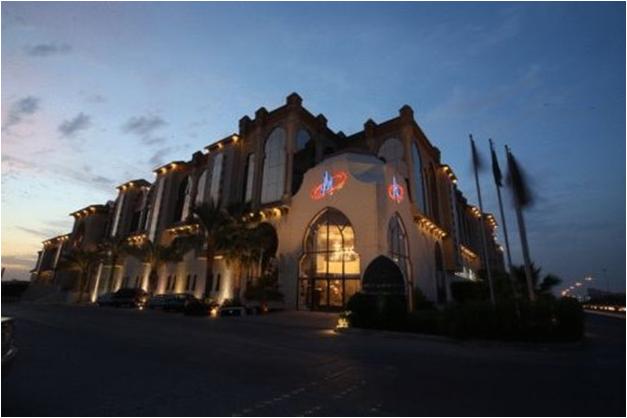 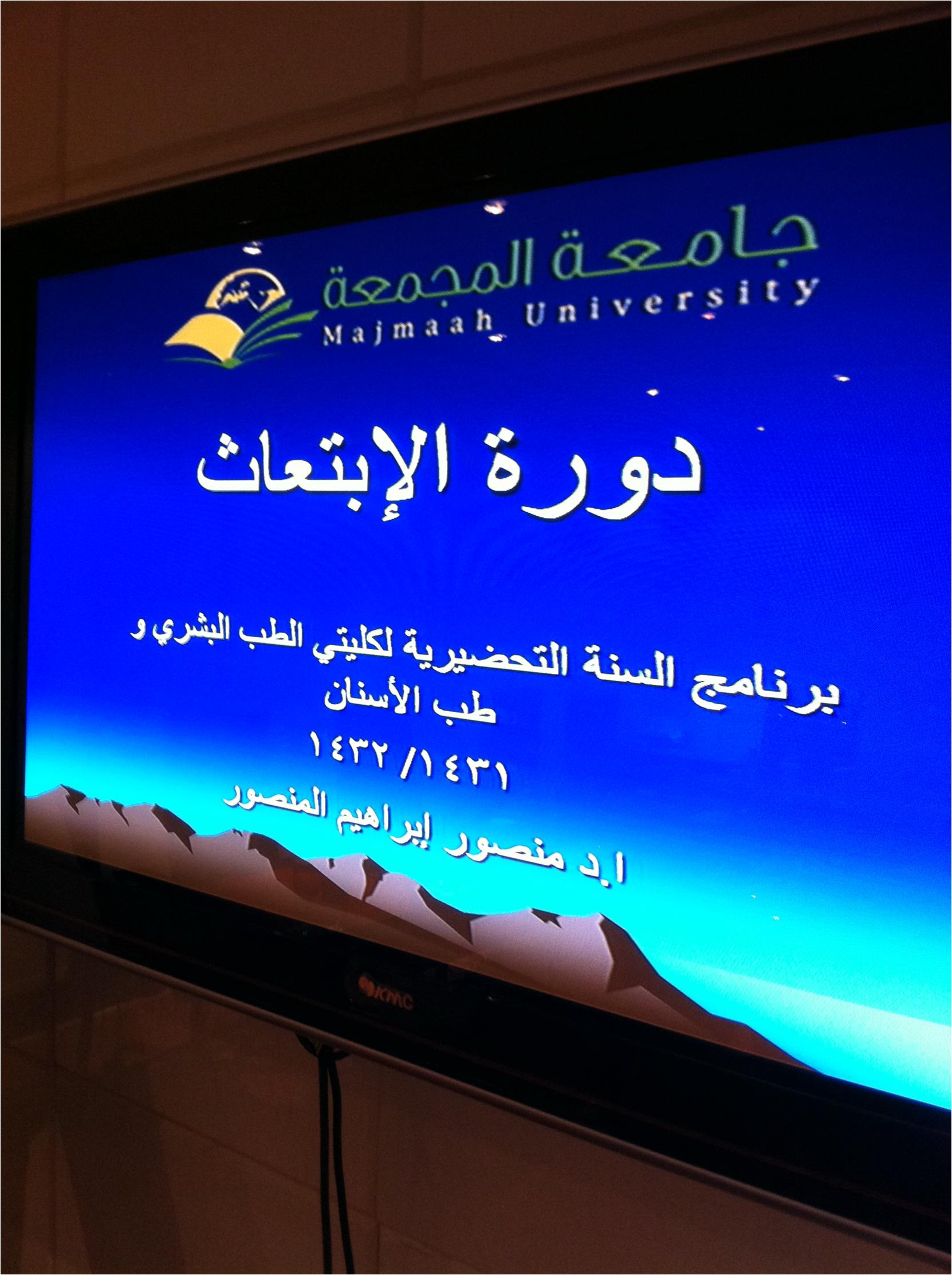 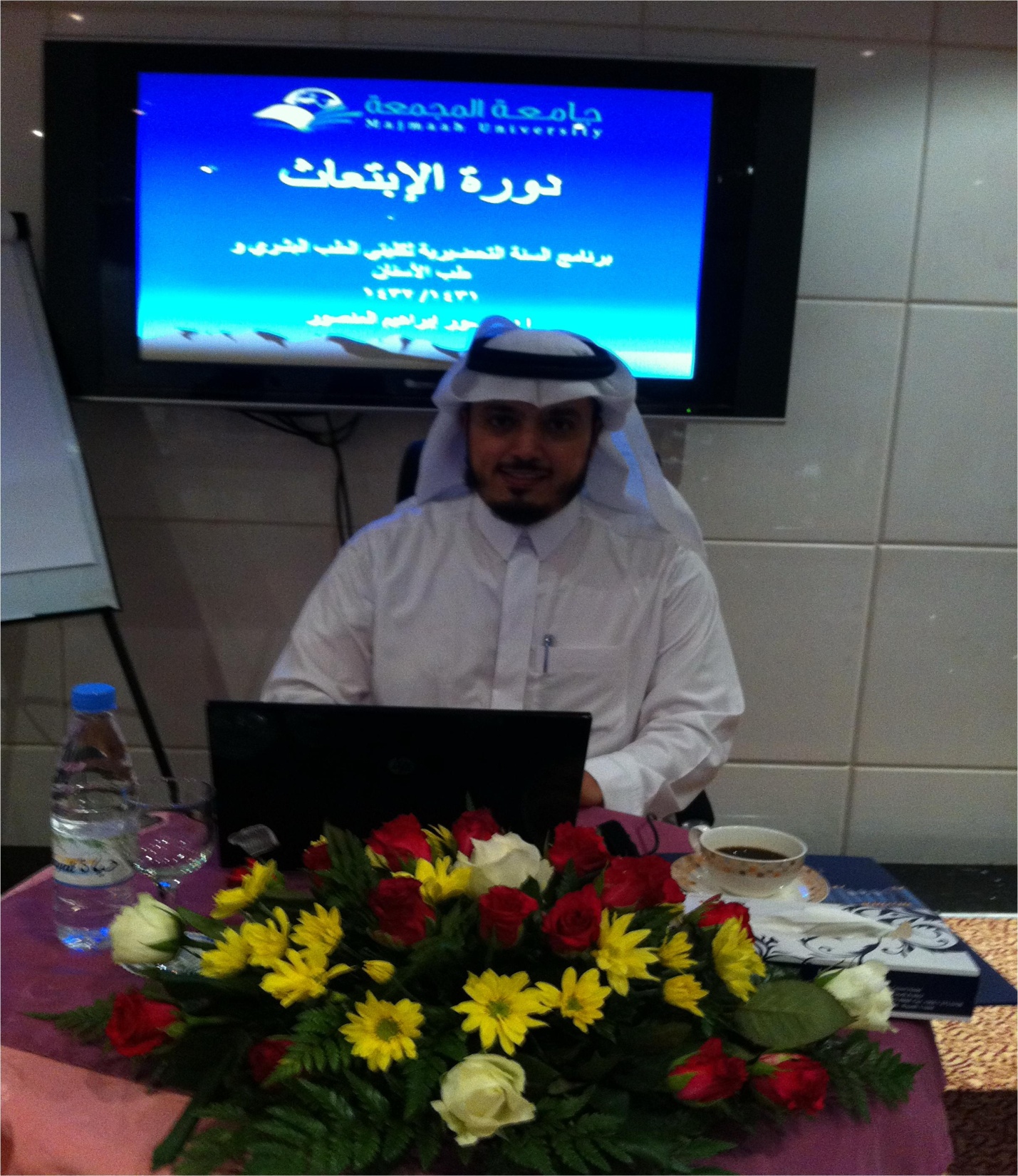 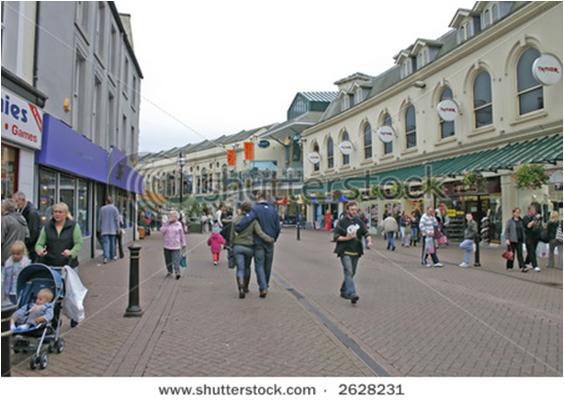 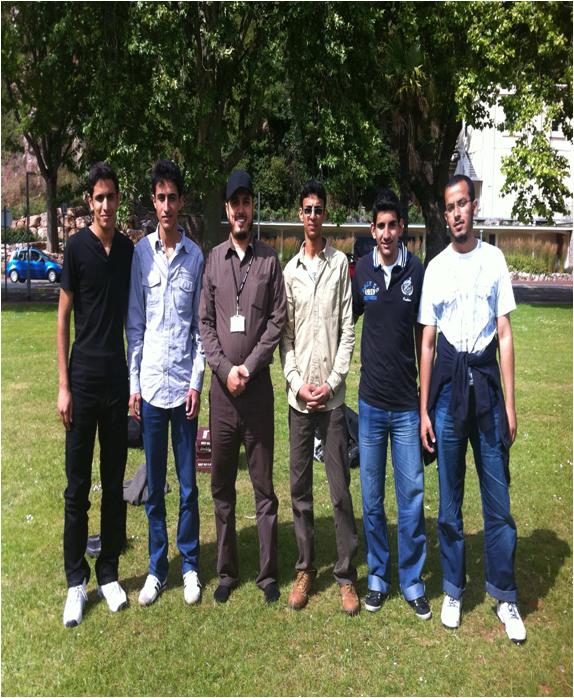 سعادة المشرف على البرنامج في حوار مع مديرة مهعد اللغة في بريطانيا للإطمئنان على أبنائنا الطلاب
الزيارة التفقدية لسعادة وكيل الجامعة
صورة تذكارية لسعادة الوكيل و المشرف على البرنامج في لندن